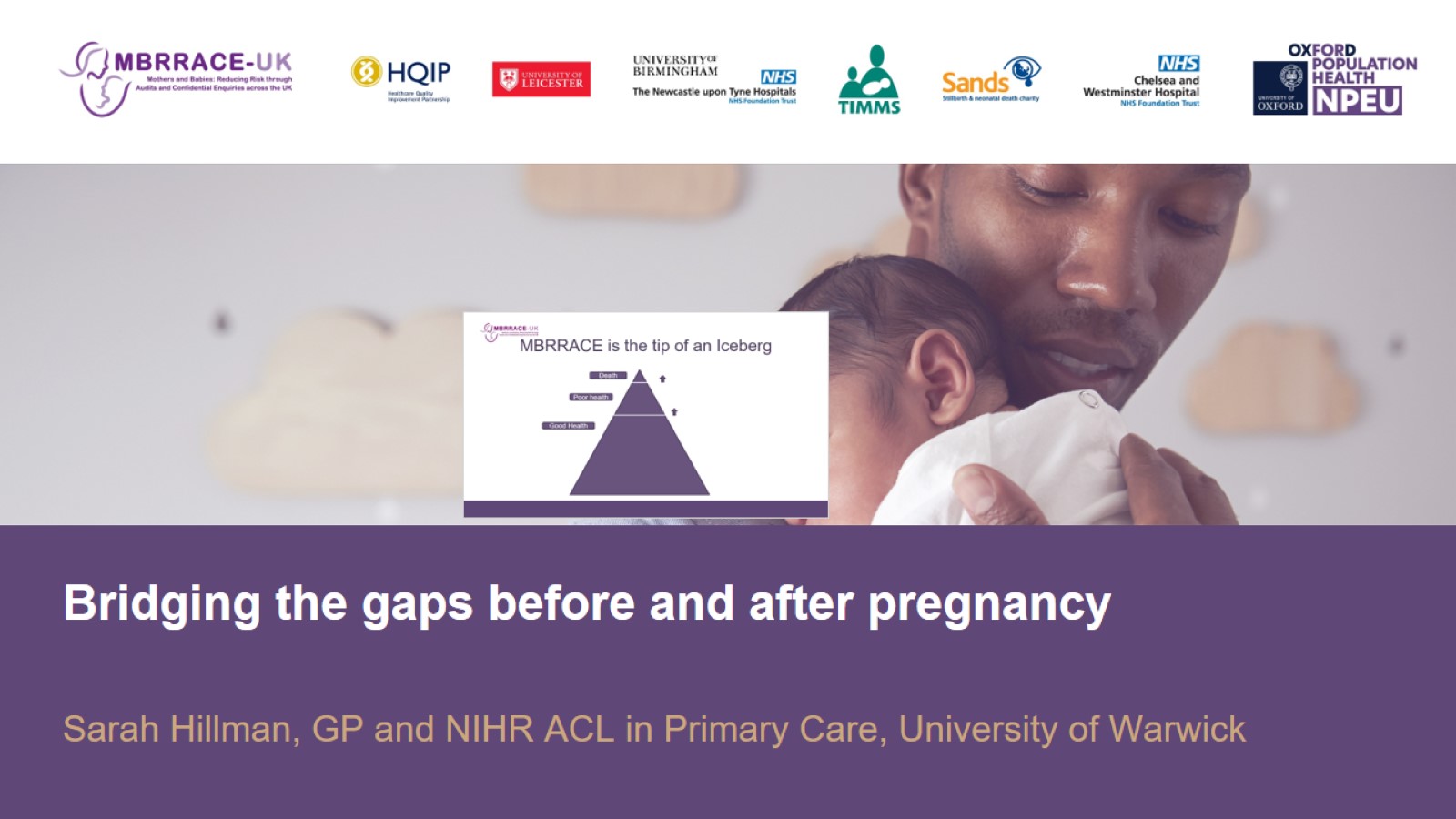 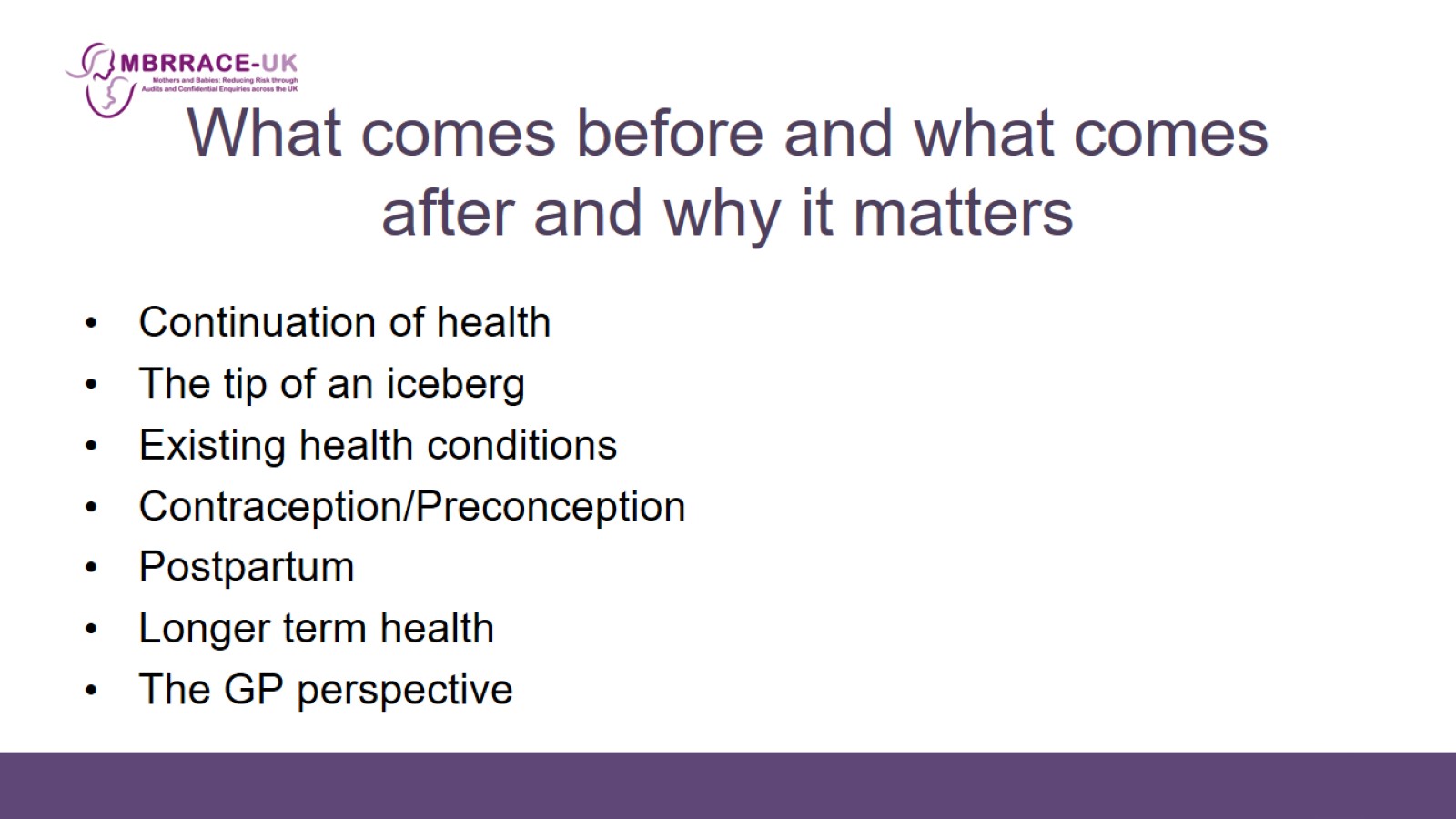 What comes before and what comes after and why it matters
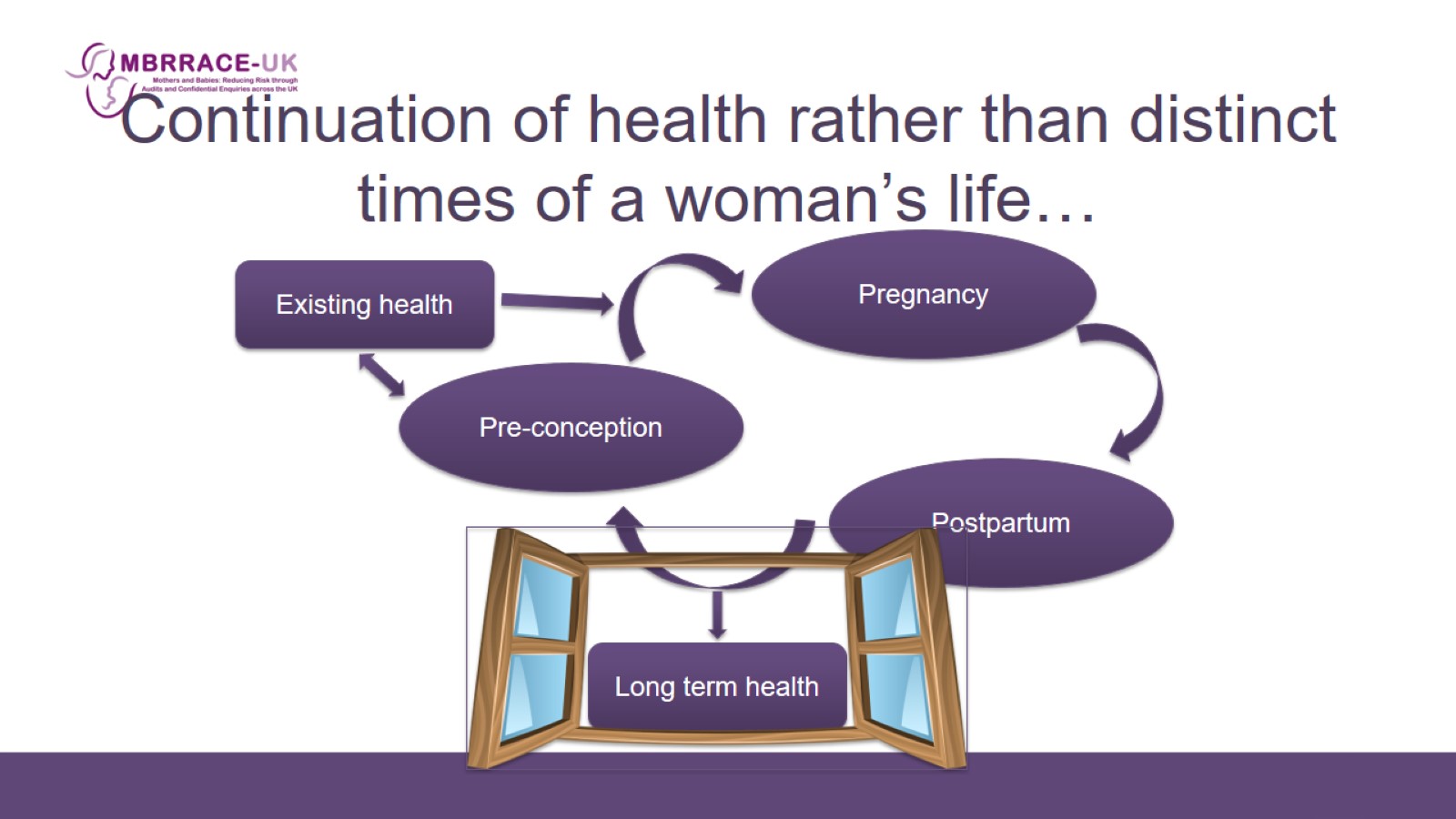 Continuation of health rather than distinct times of a woman’s life…
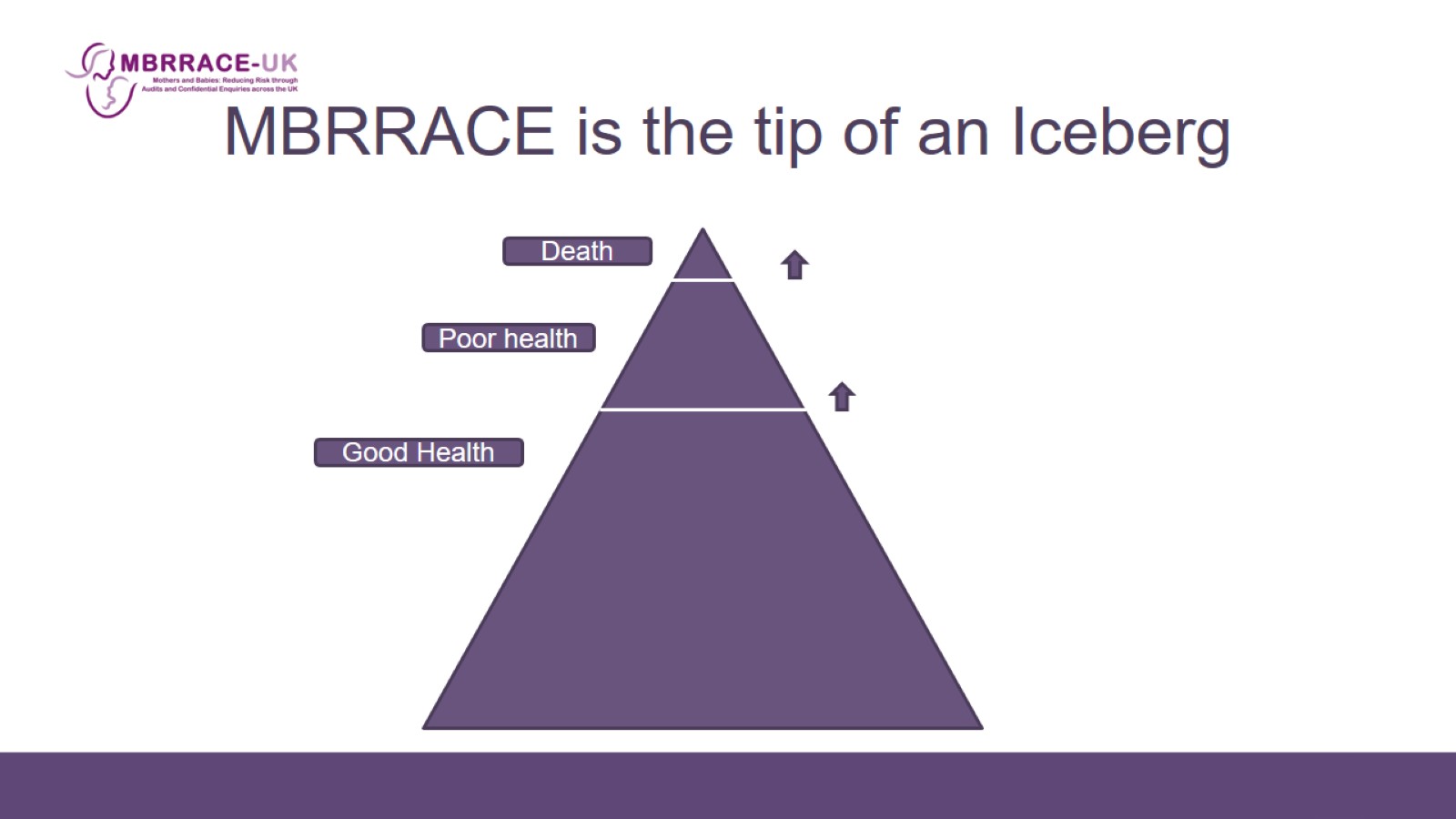 MBRRACE is the tip of an Iceberg
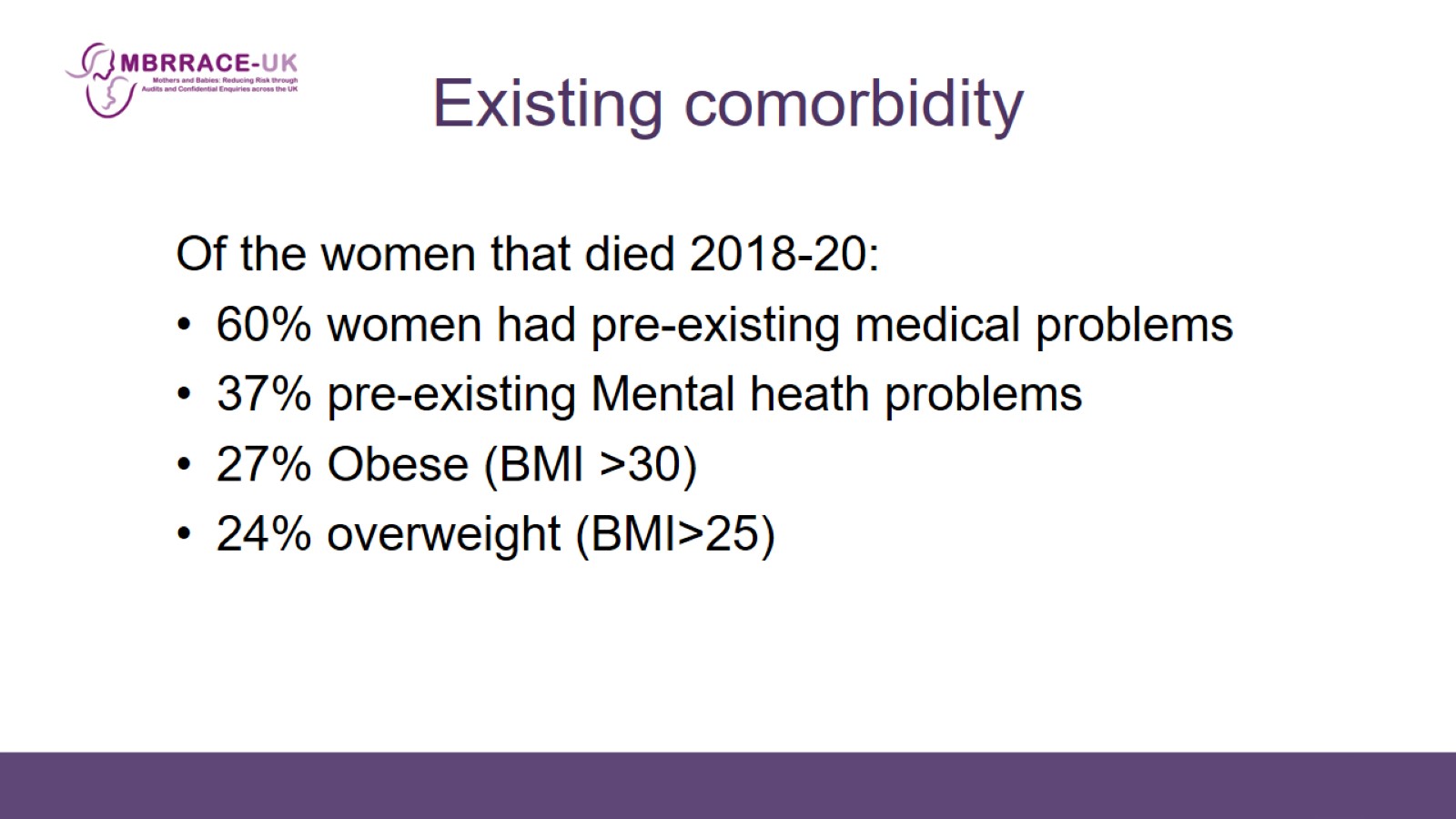 Existing comorbidity
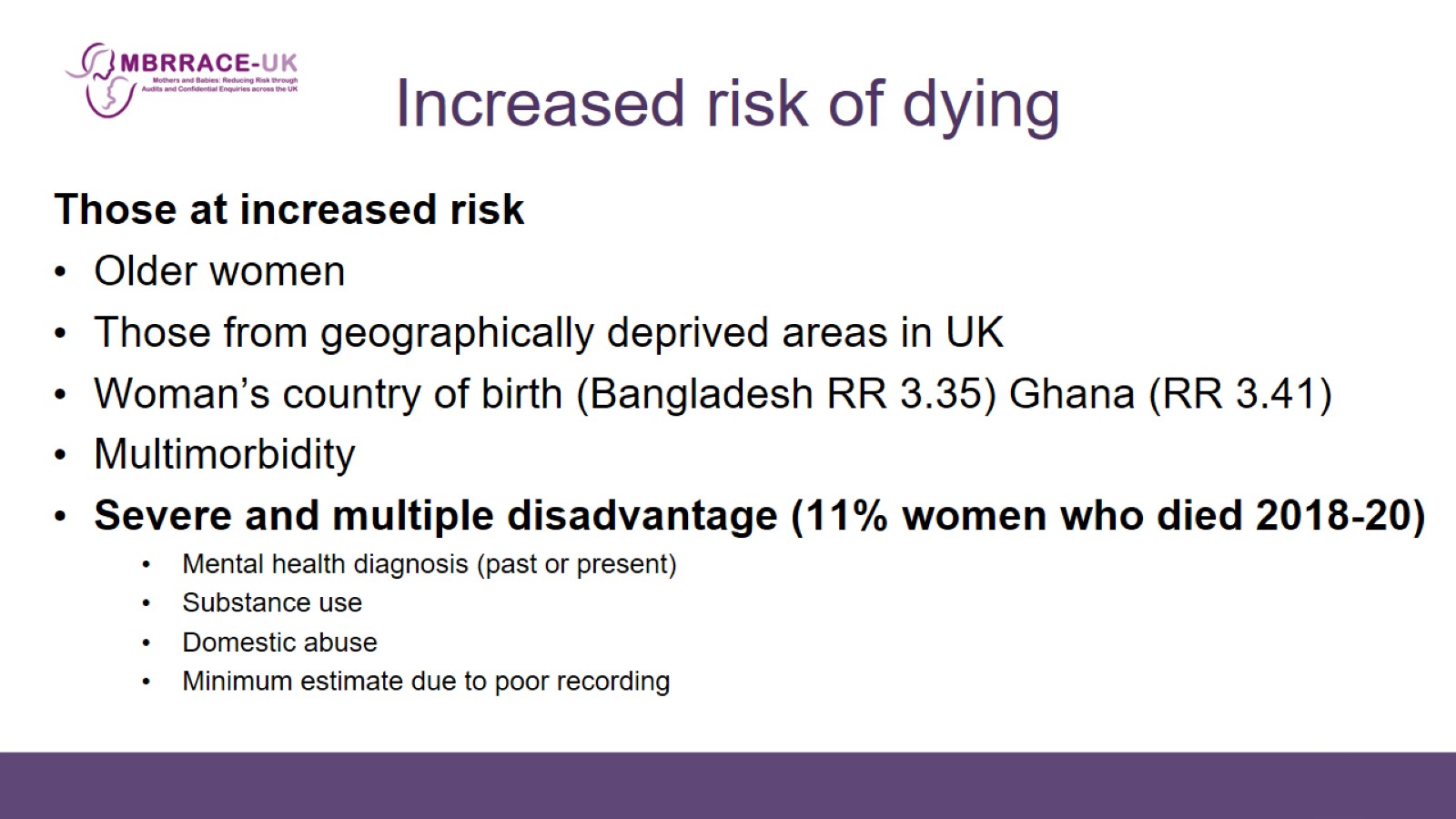 Increased risk of dying
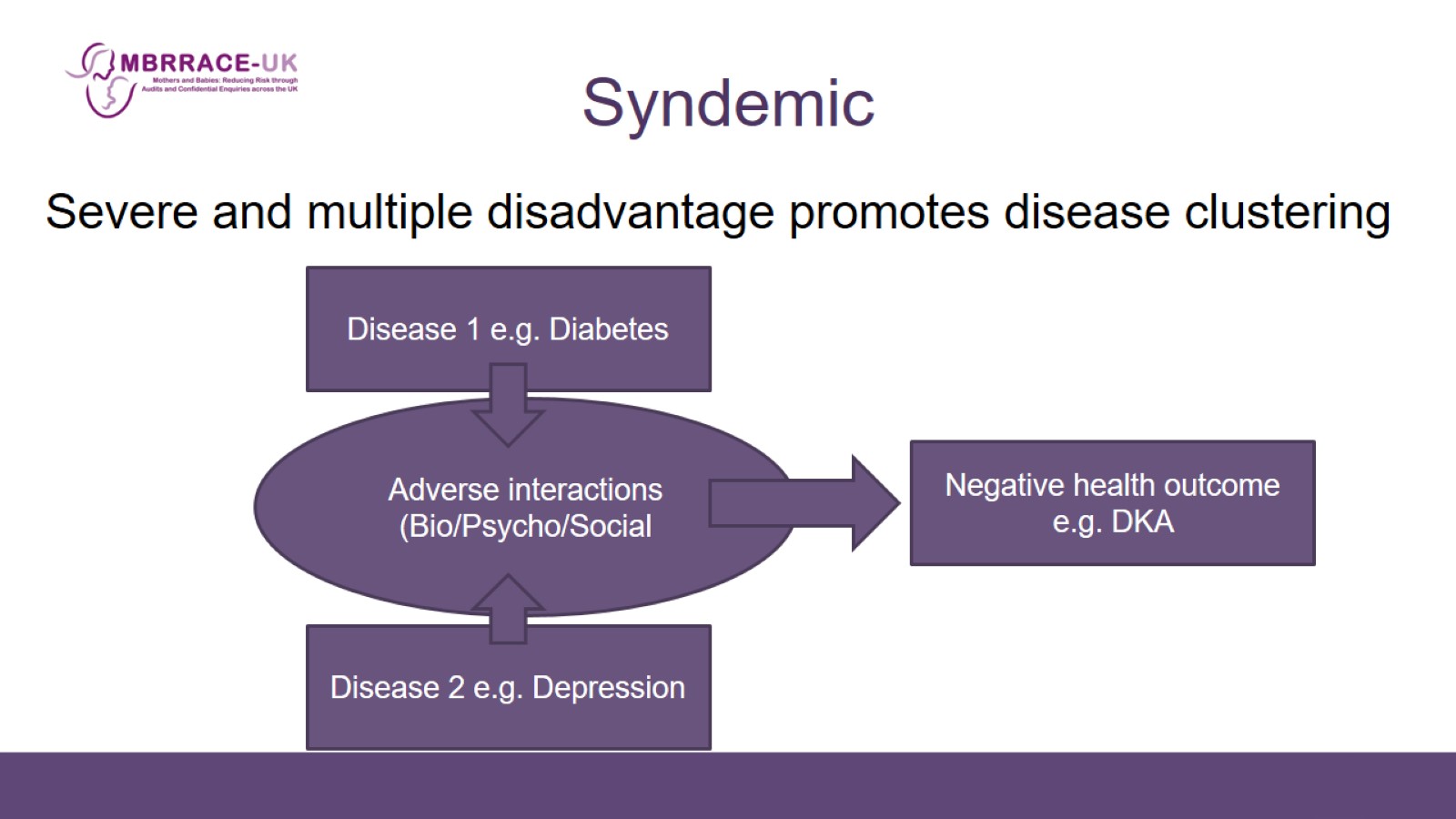 Syndemic
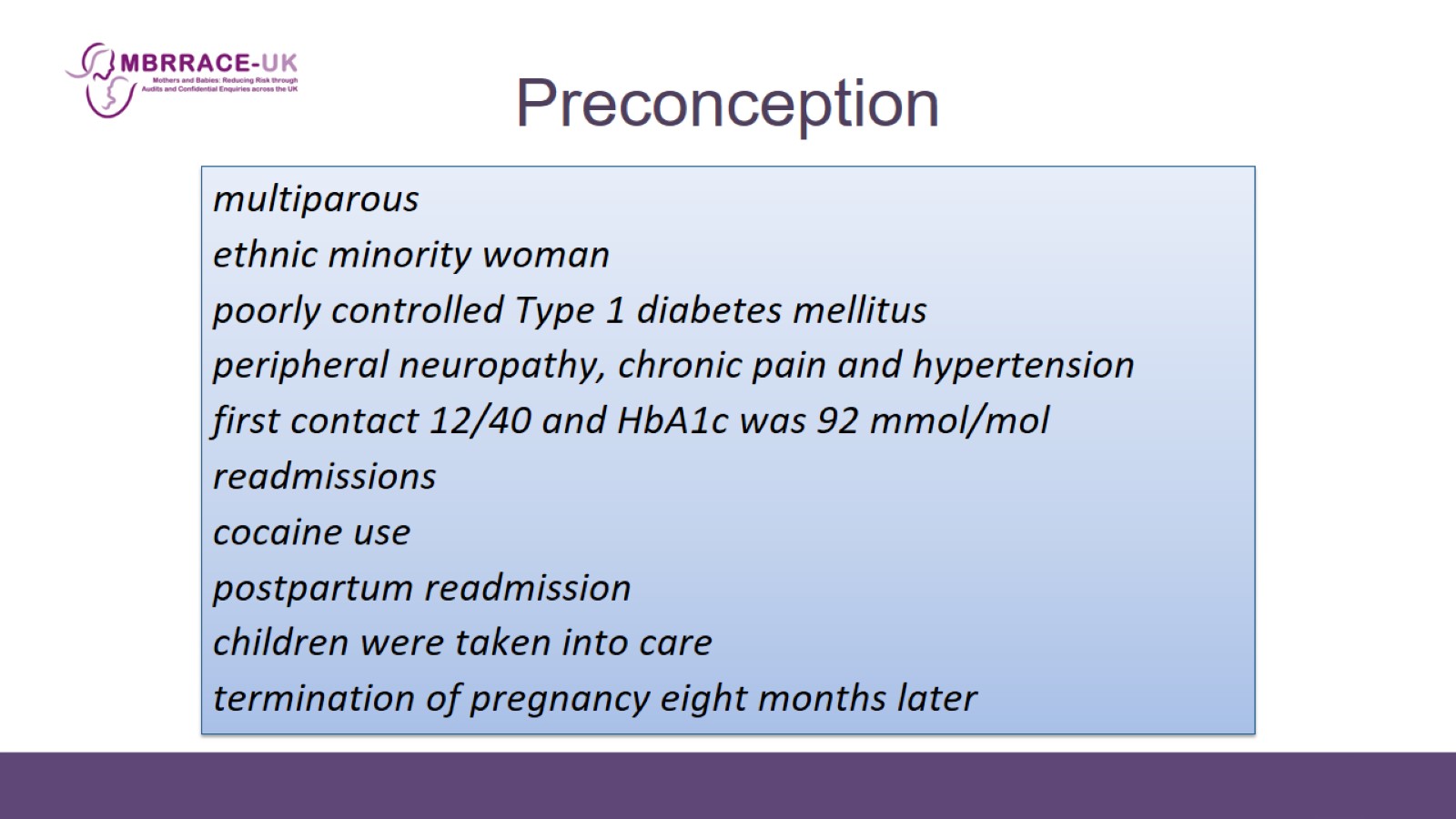 Preconception
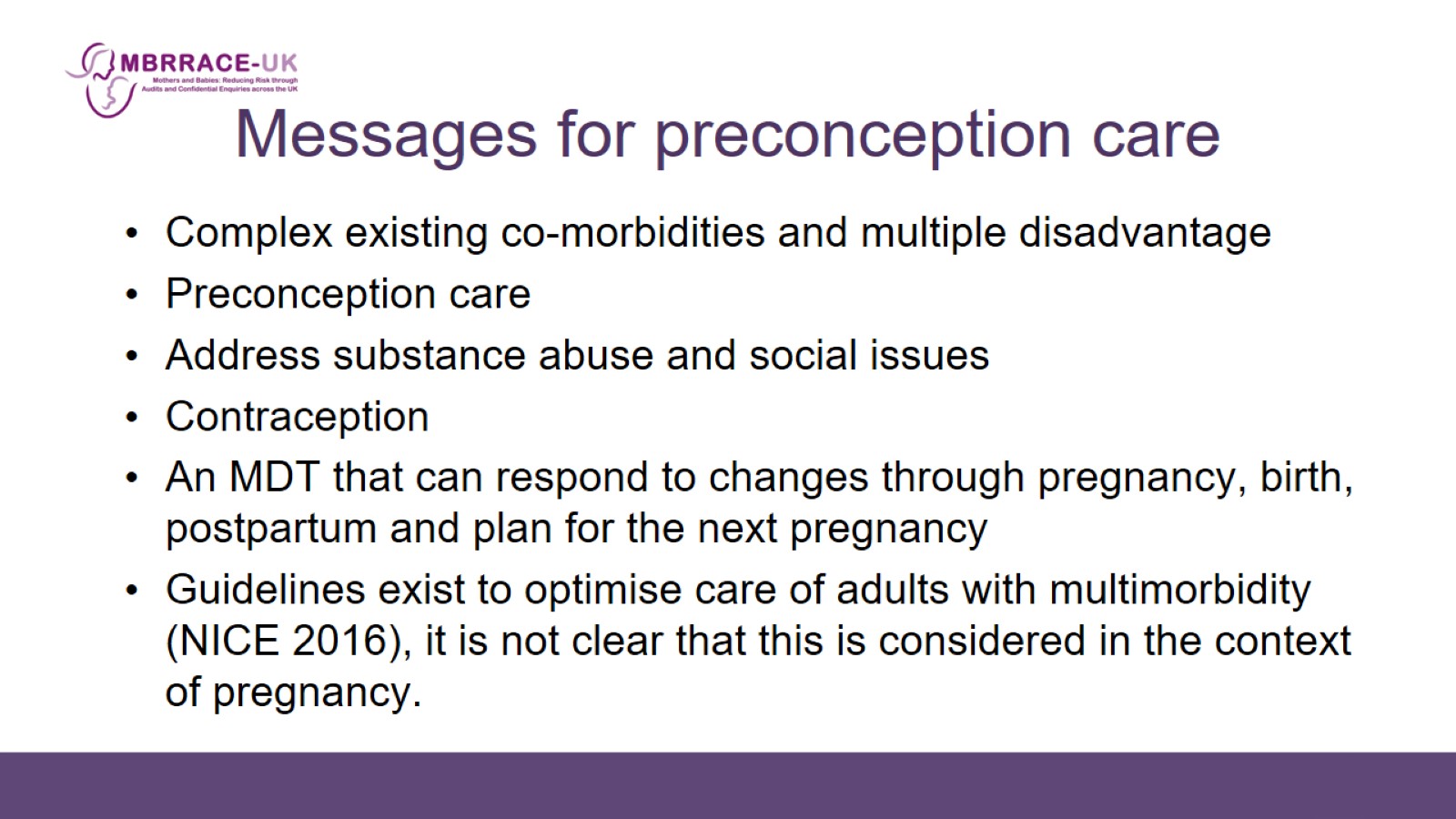 Messages for preconception care
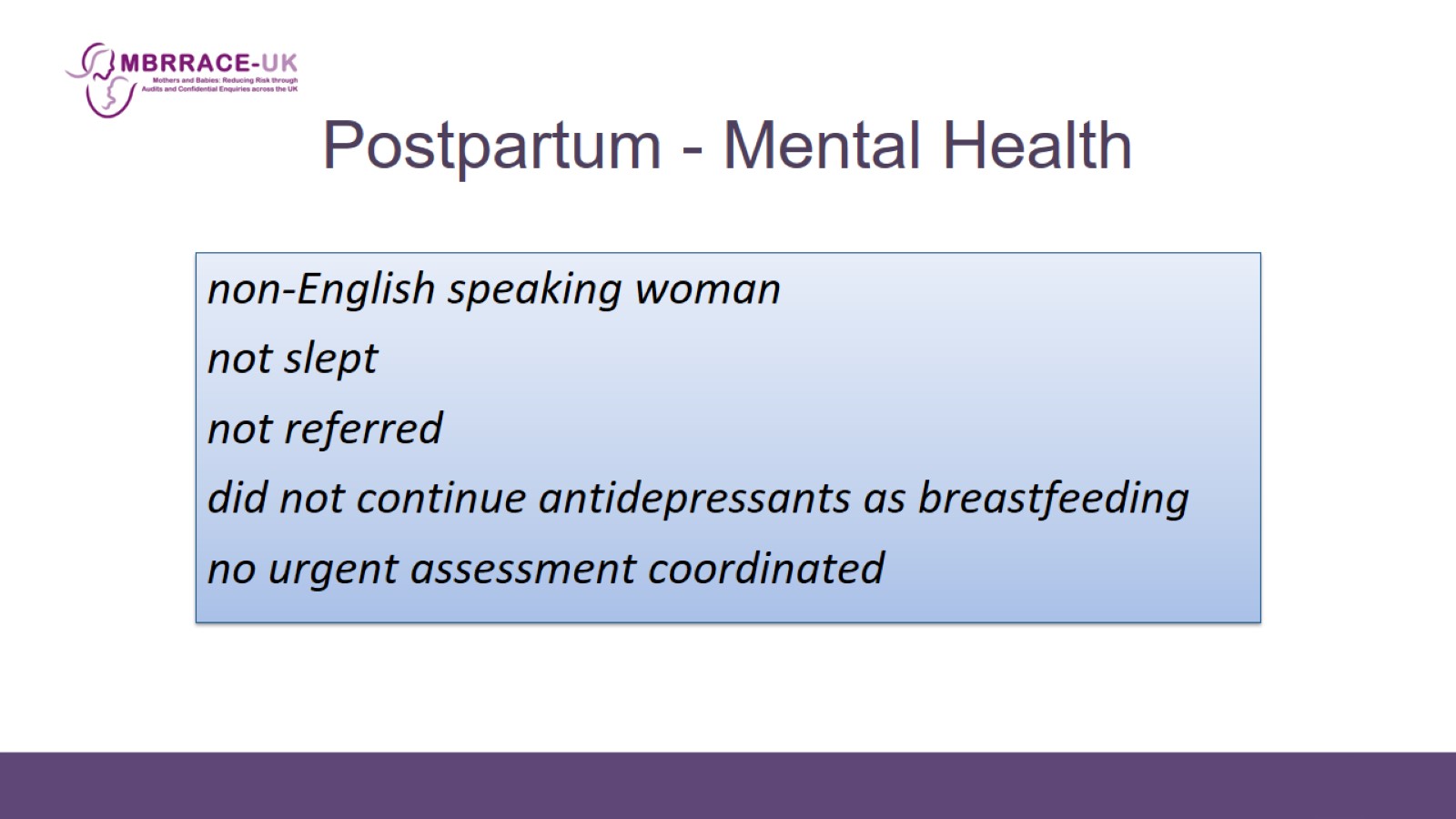 Postpartum - Mental Health
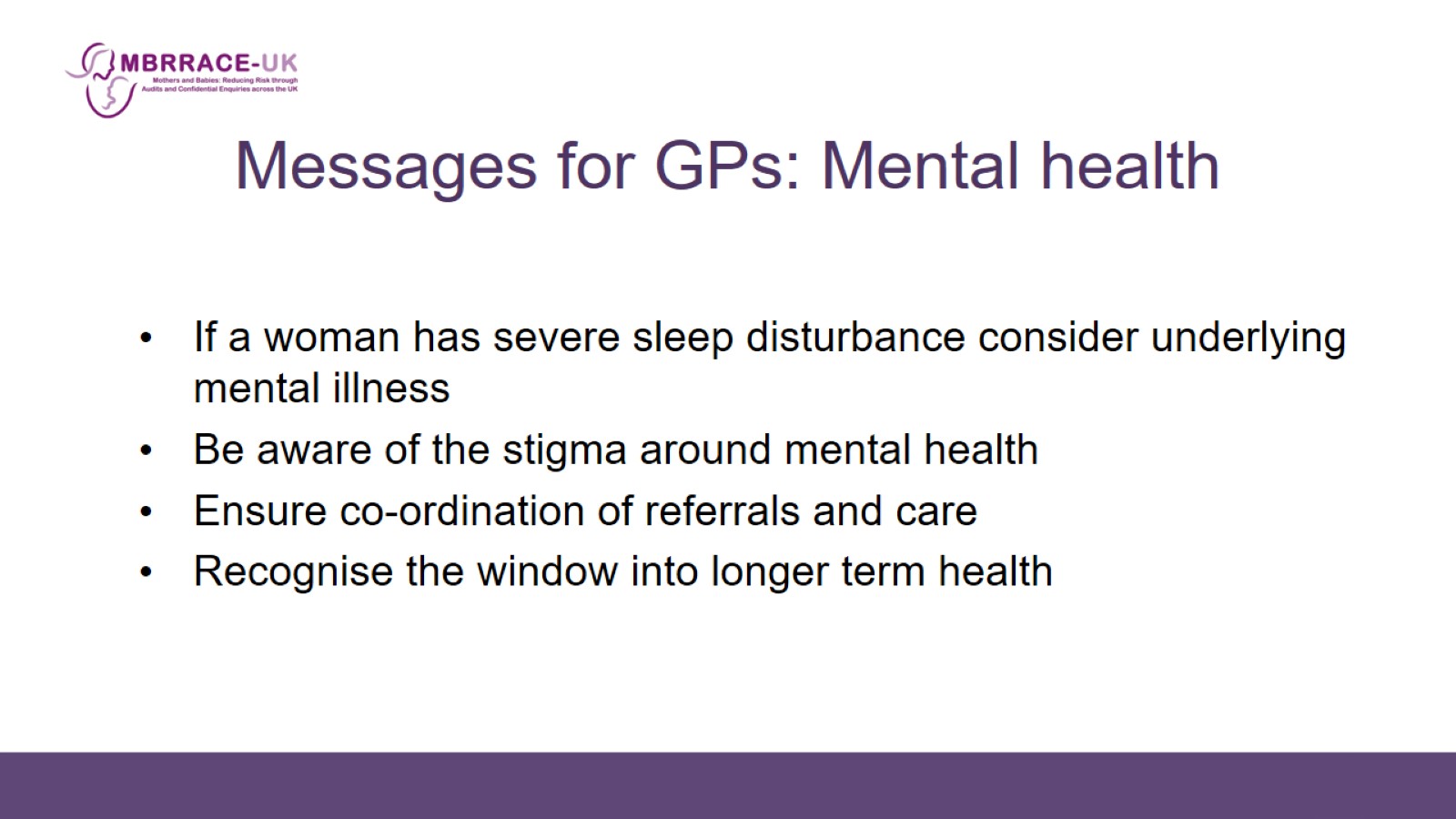 Messages for GPs: Mental health
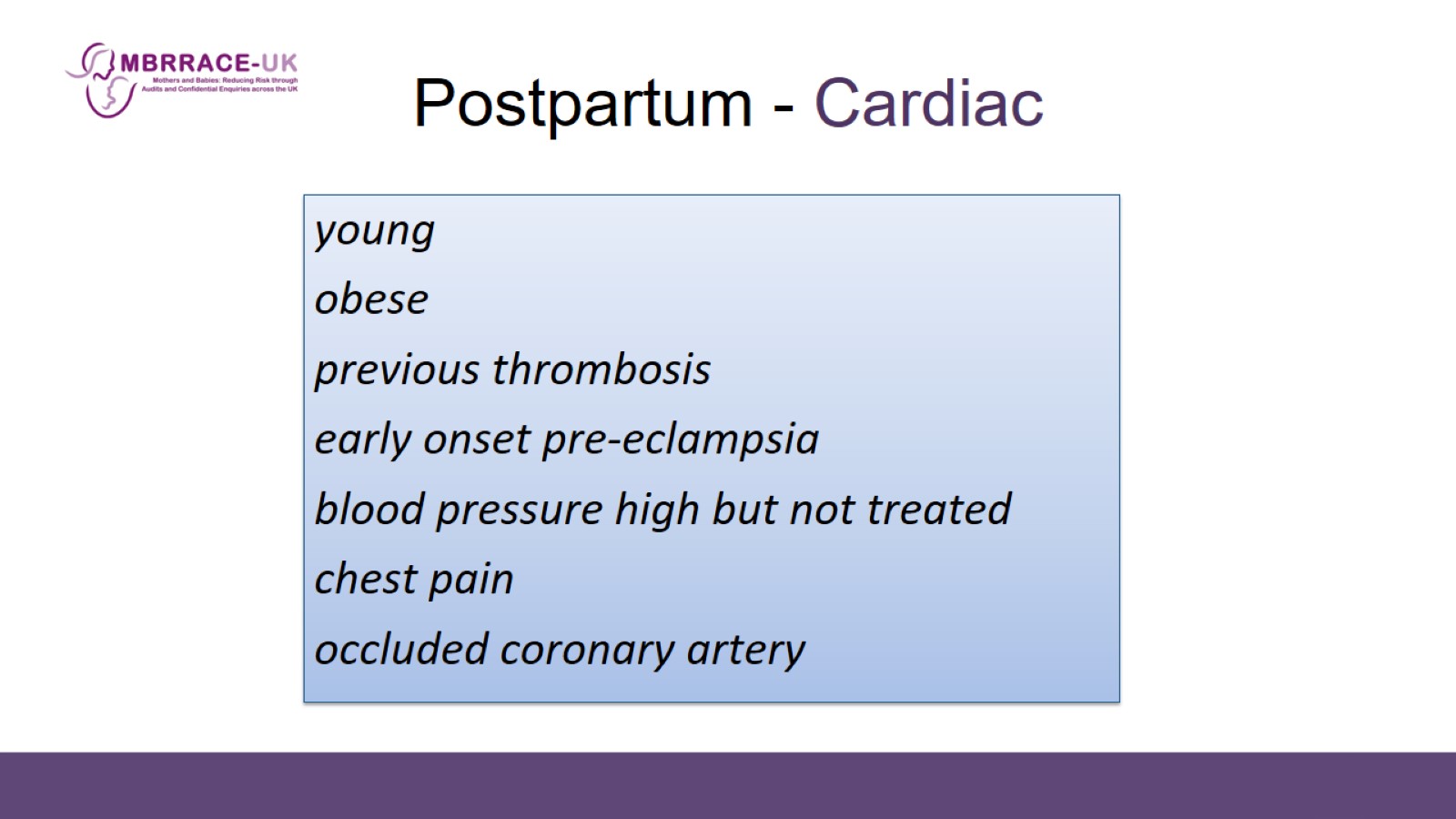 Postpartum - Cardiac
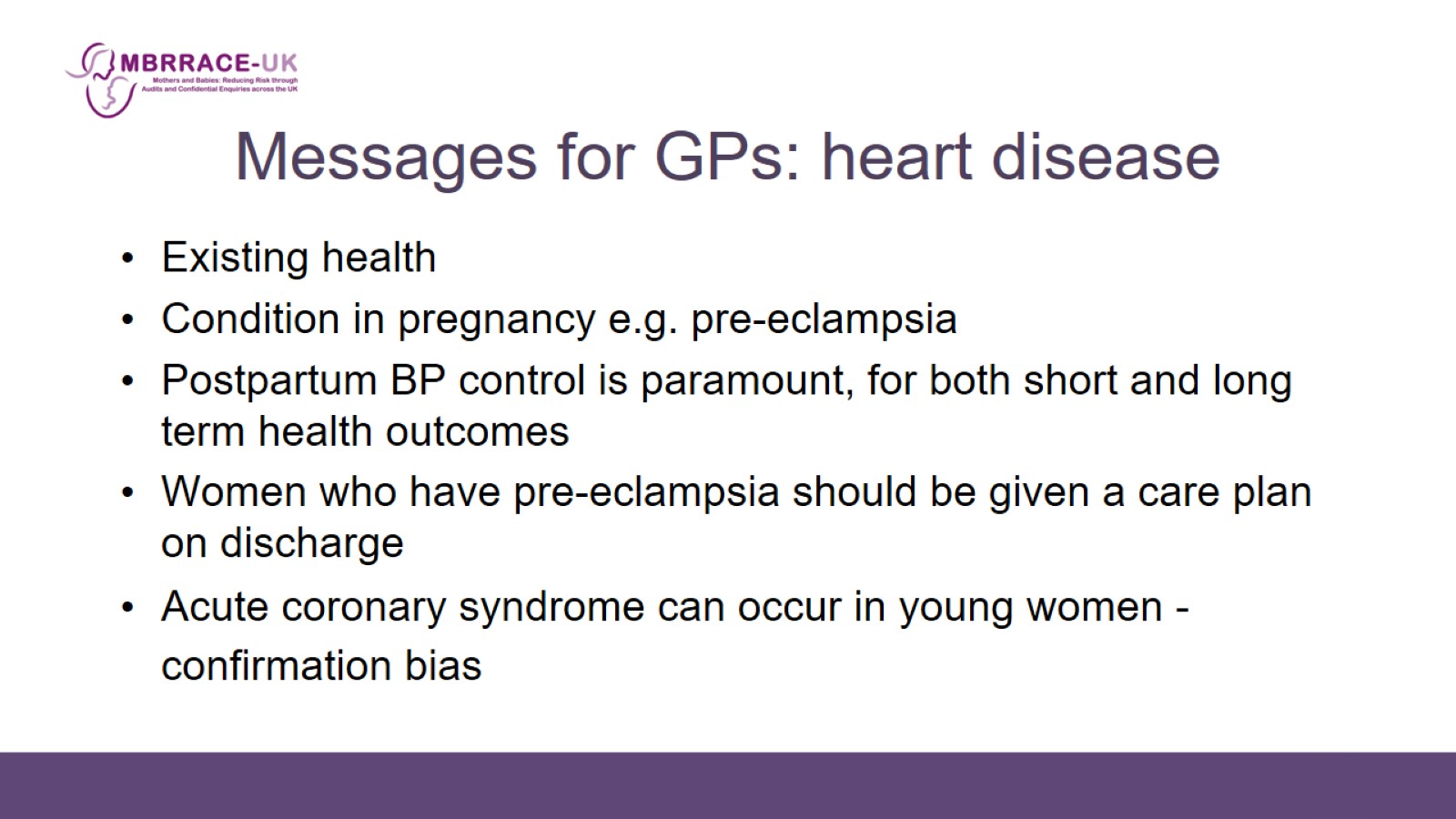 Messages for GPs: heart disease
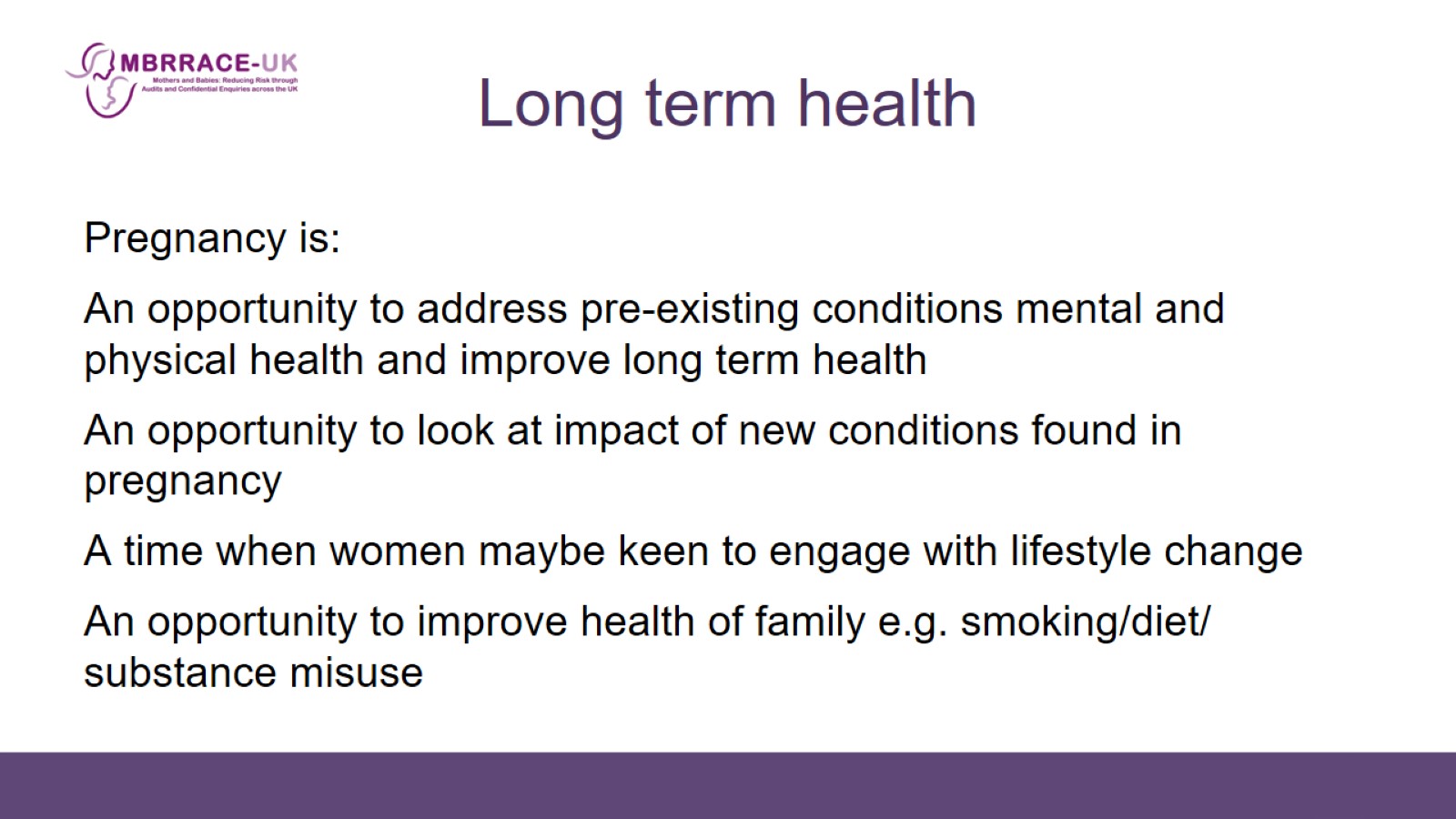 Long term health
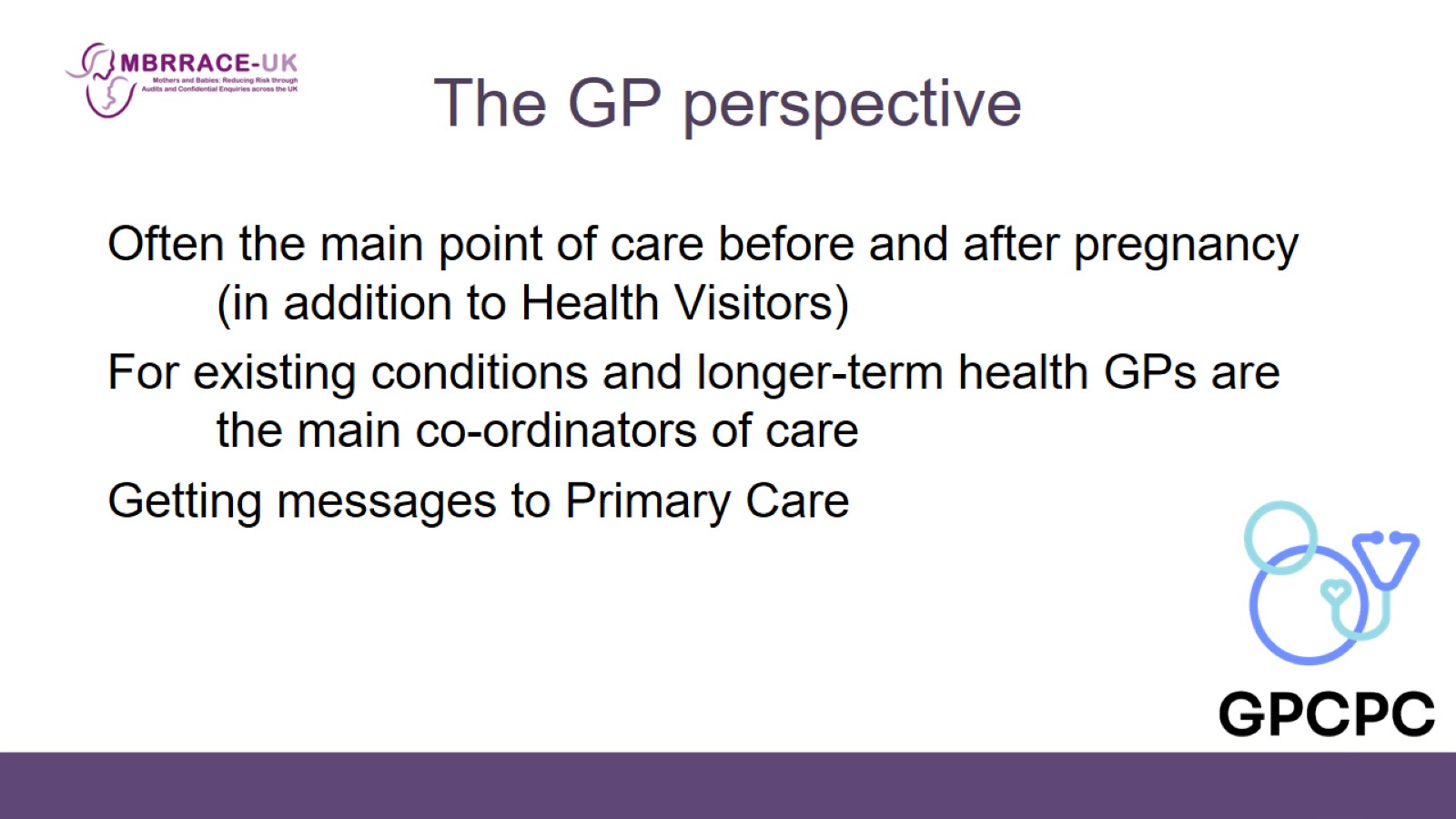 The GP perspective